1. РАЗРЕД
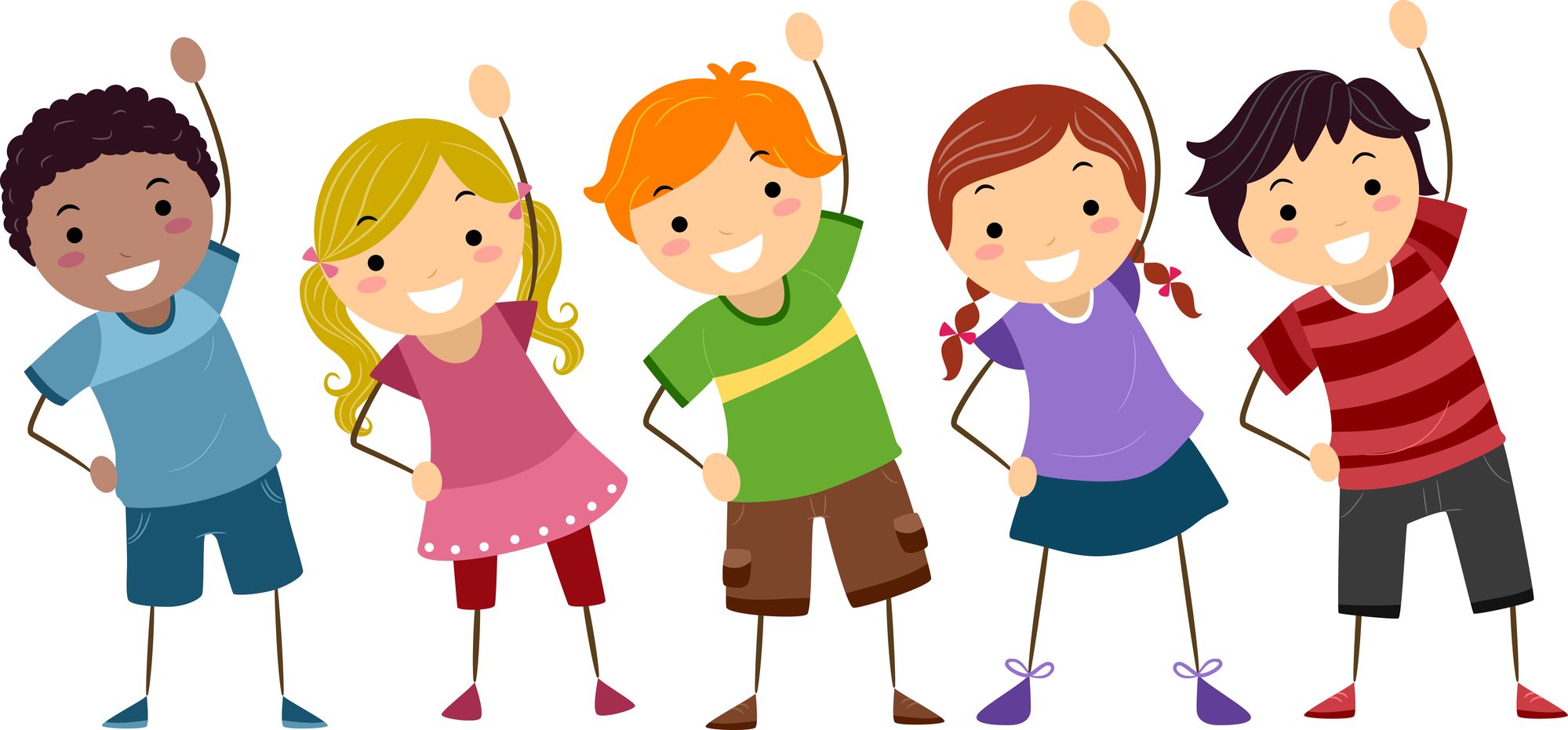 ВЈЕЖБАЈМО ЗАЈЕДНО
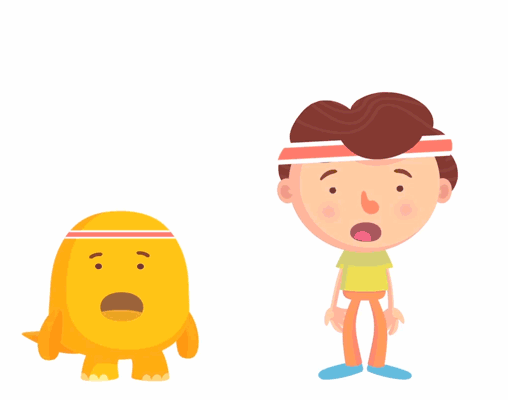 ЗАГРИЈАВАЊЕ
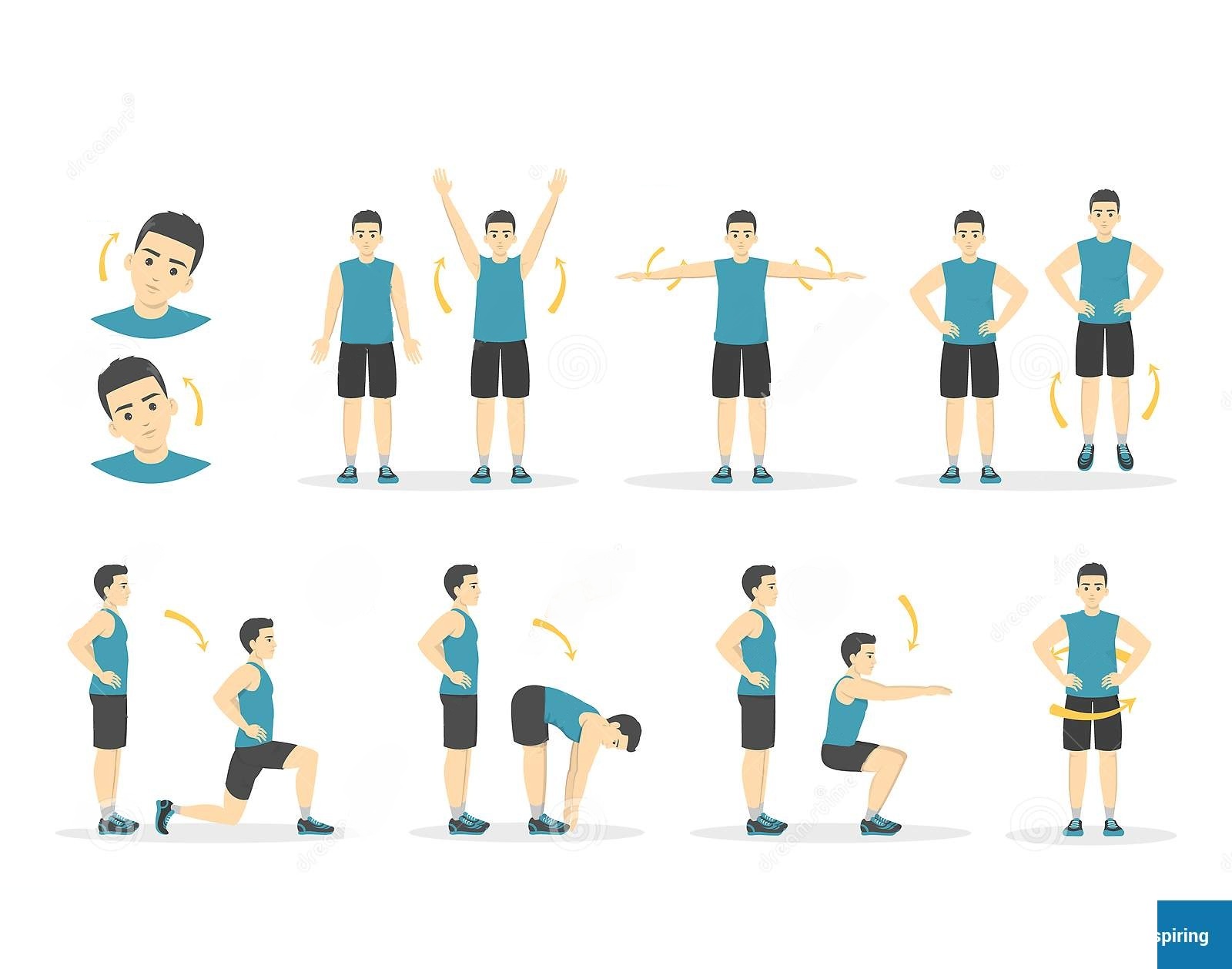 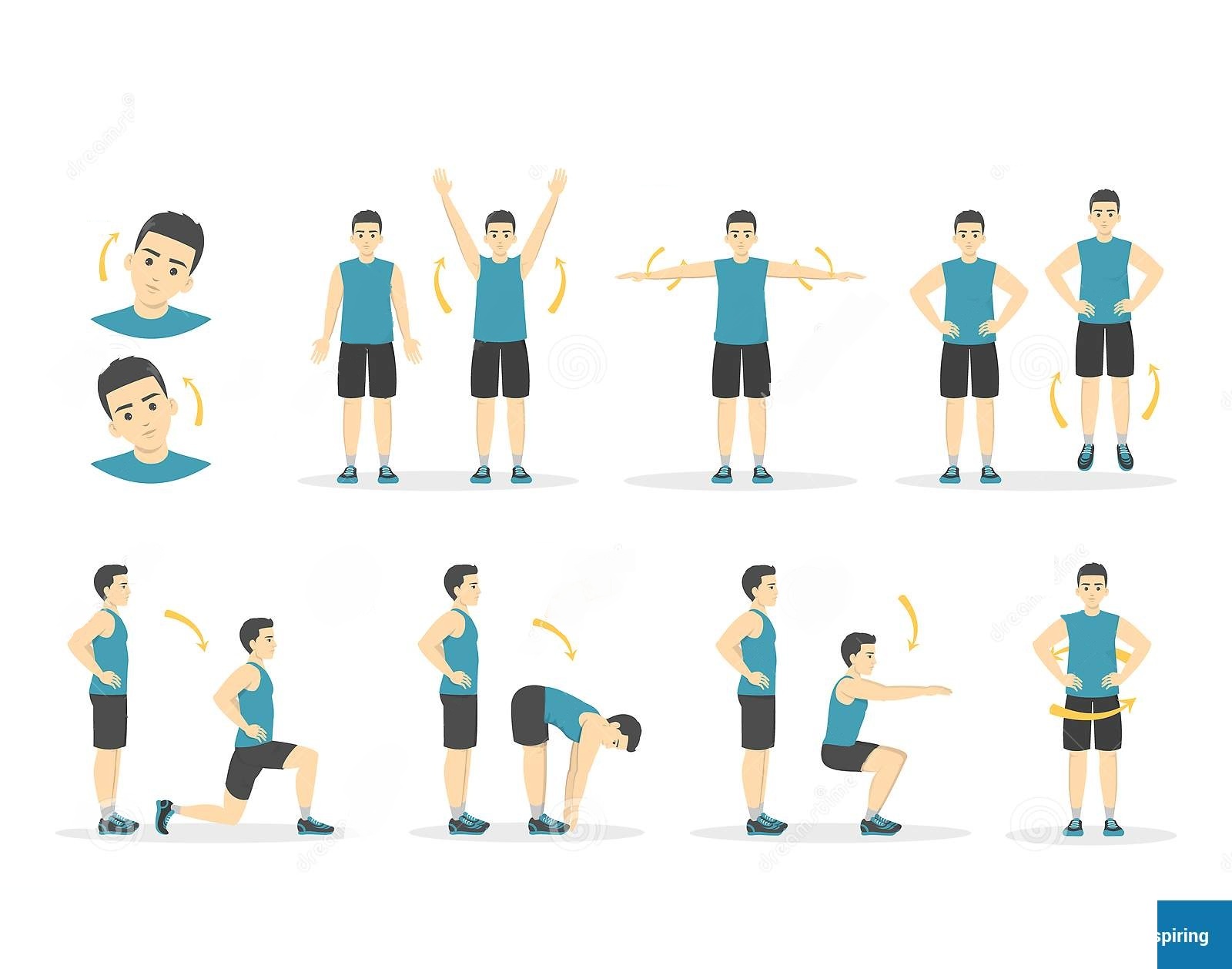 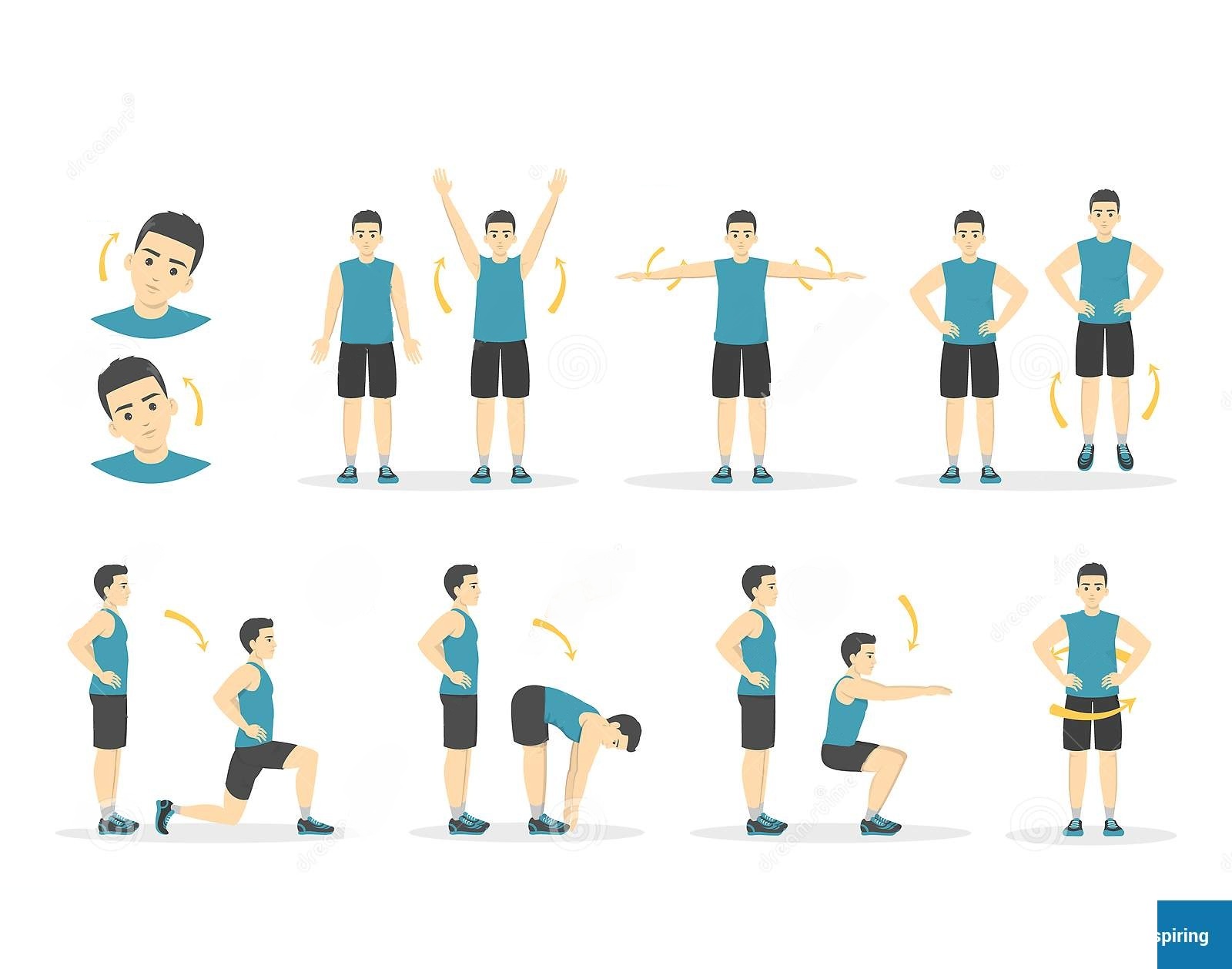 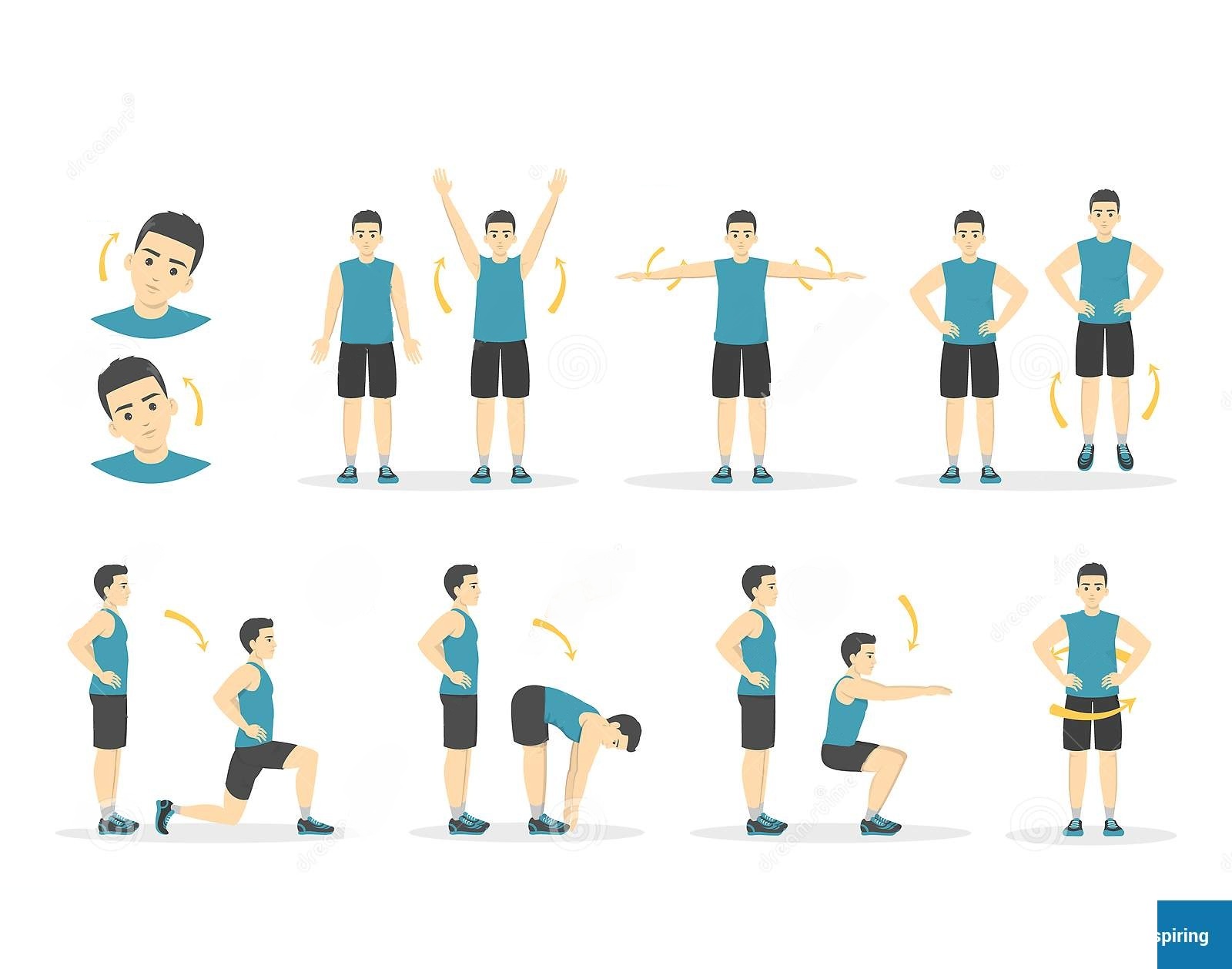 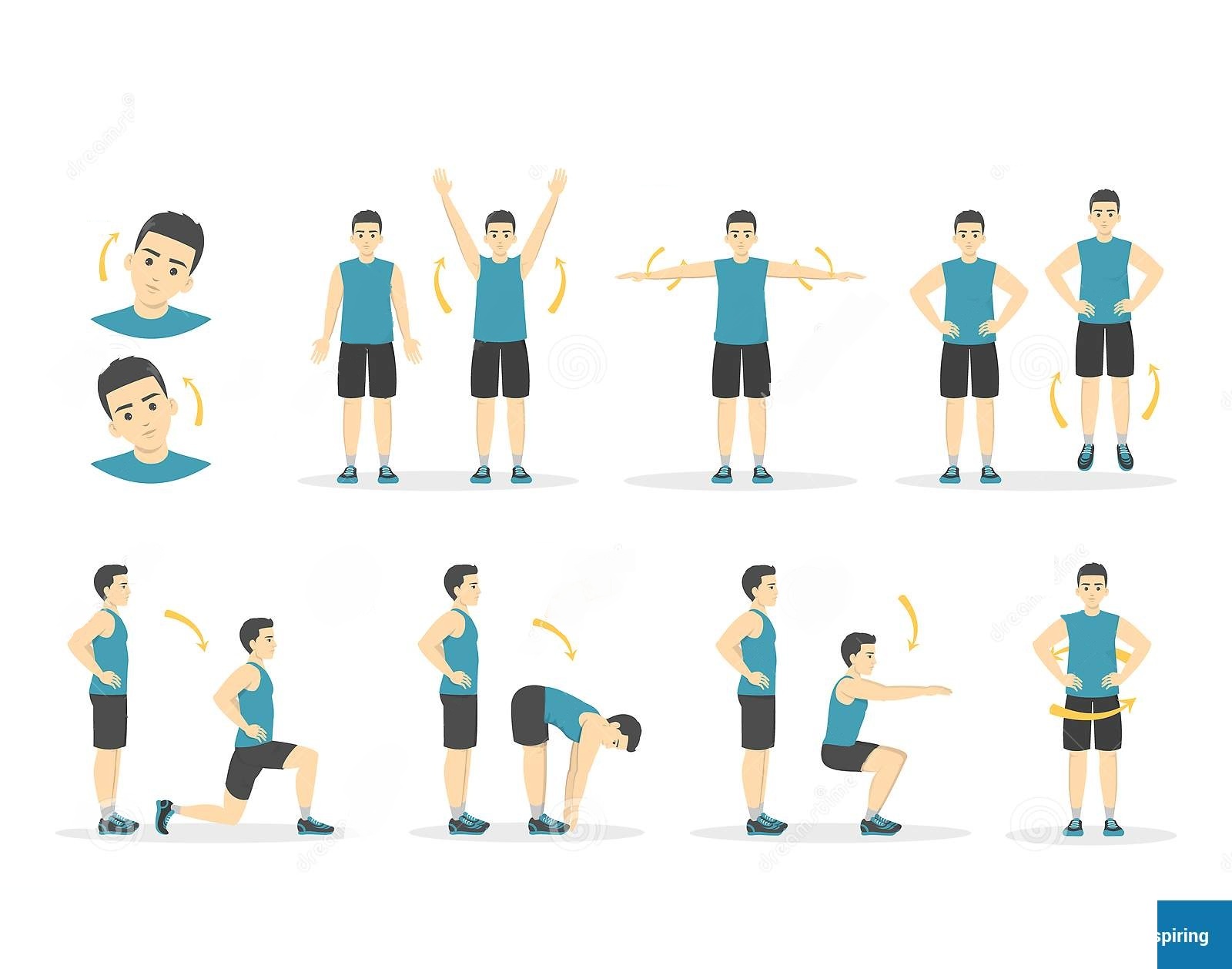 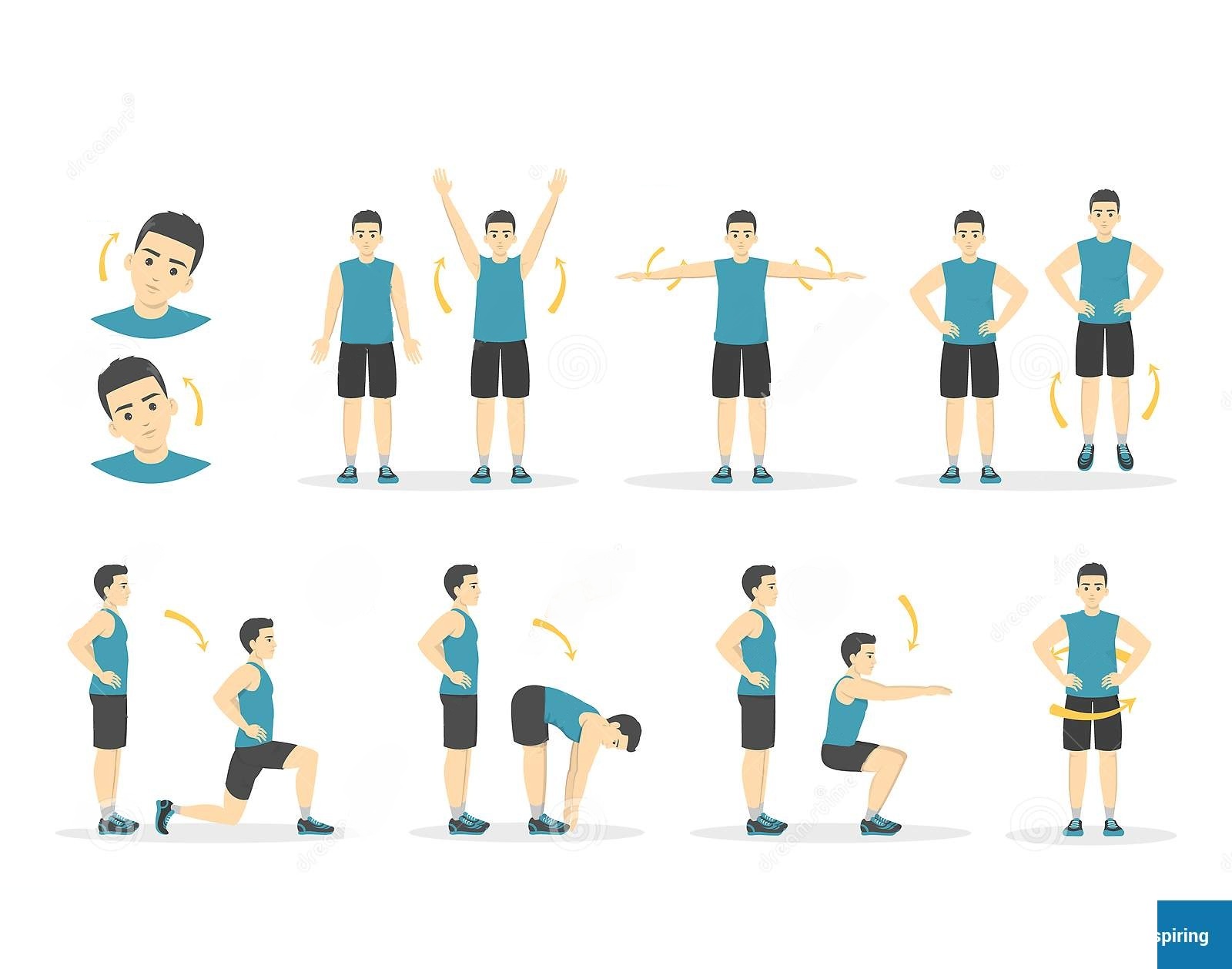 ВЈЕЖБАЈМО ЗАЈЕДНО
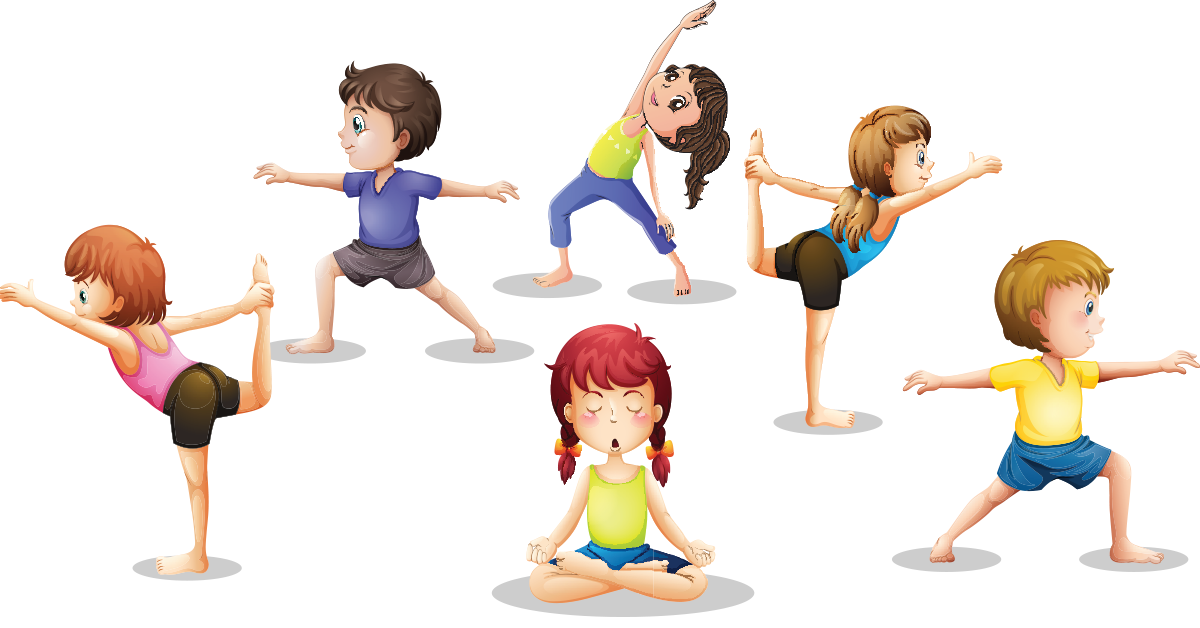 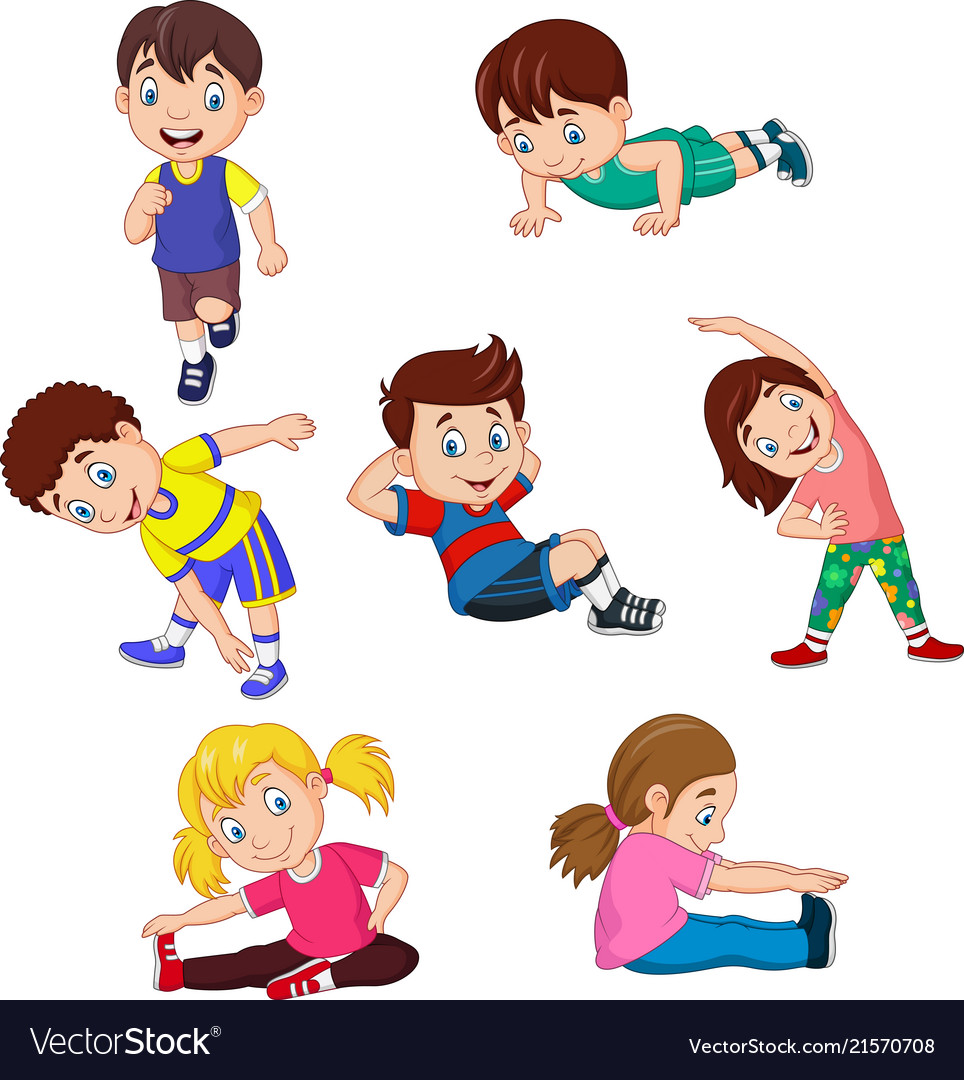 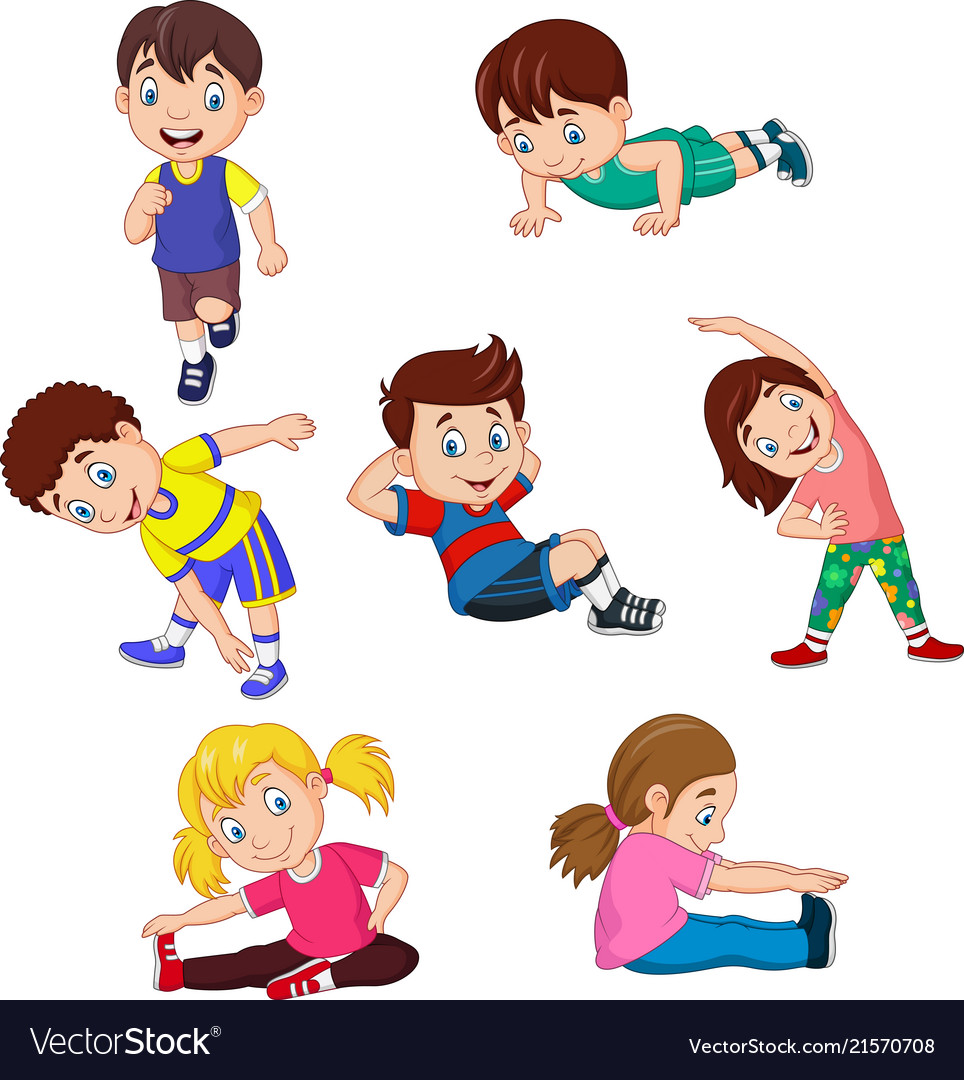 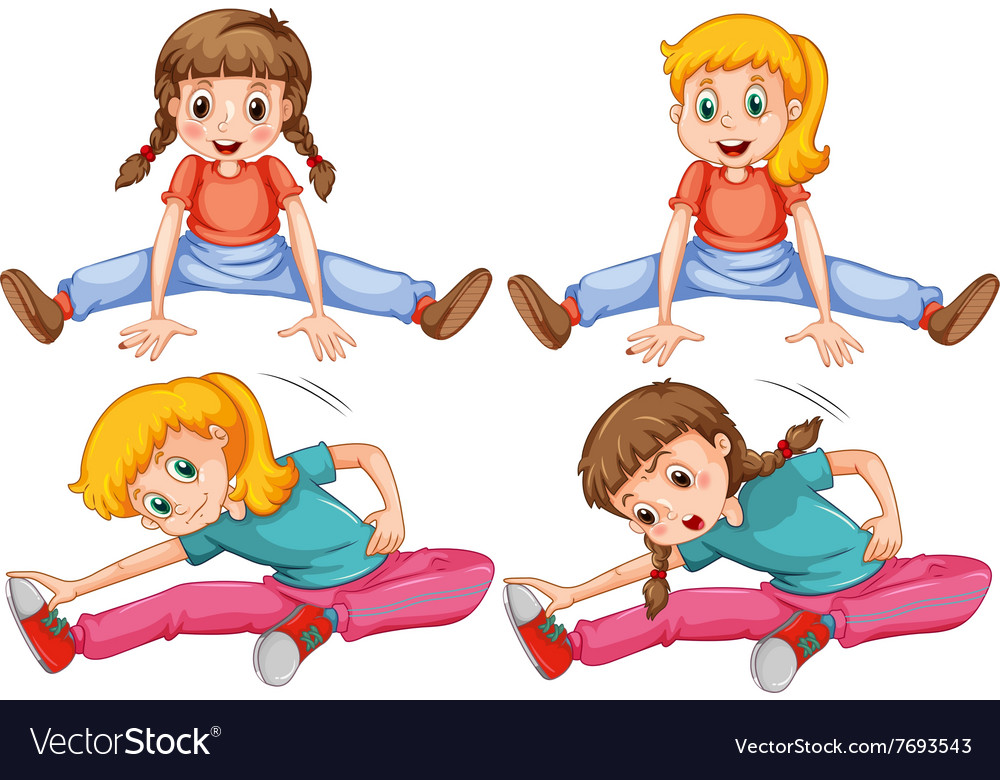 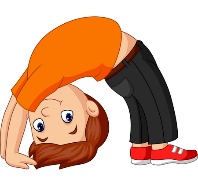 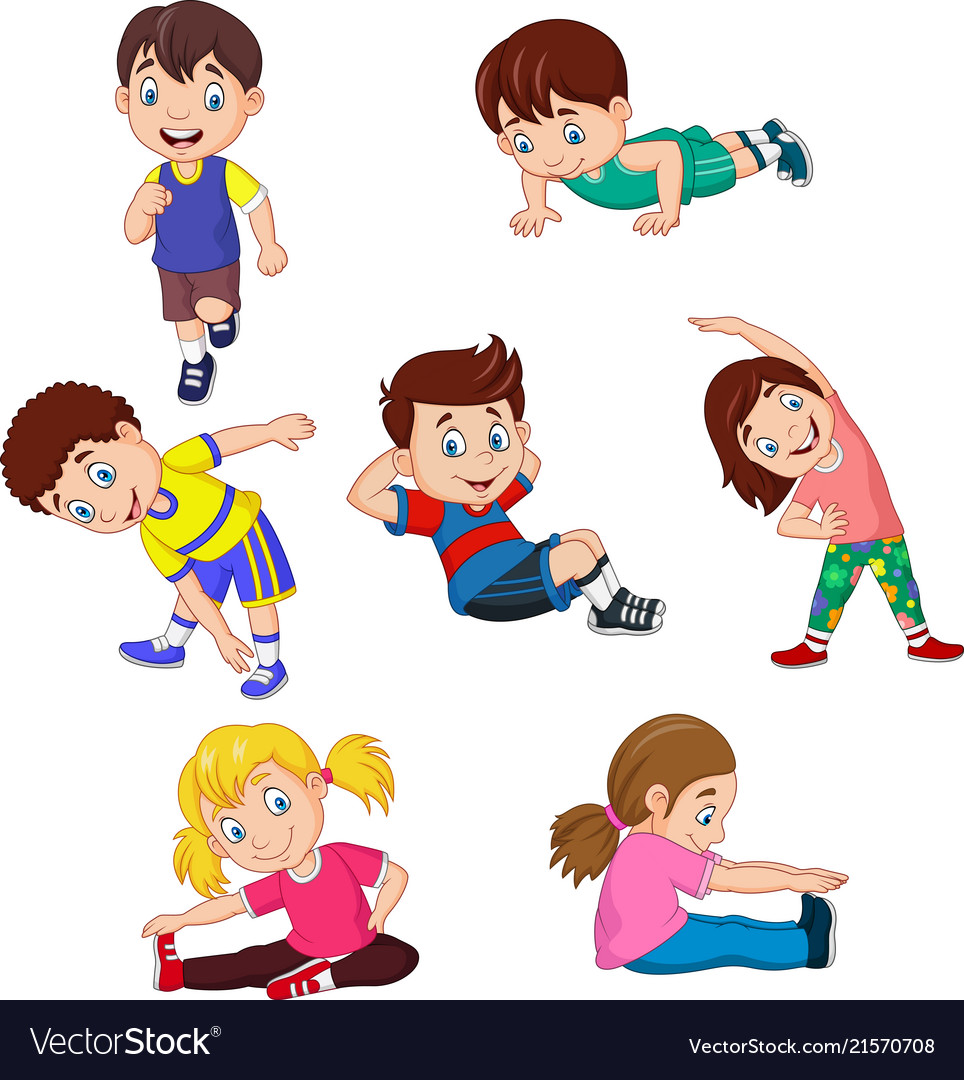 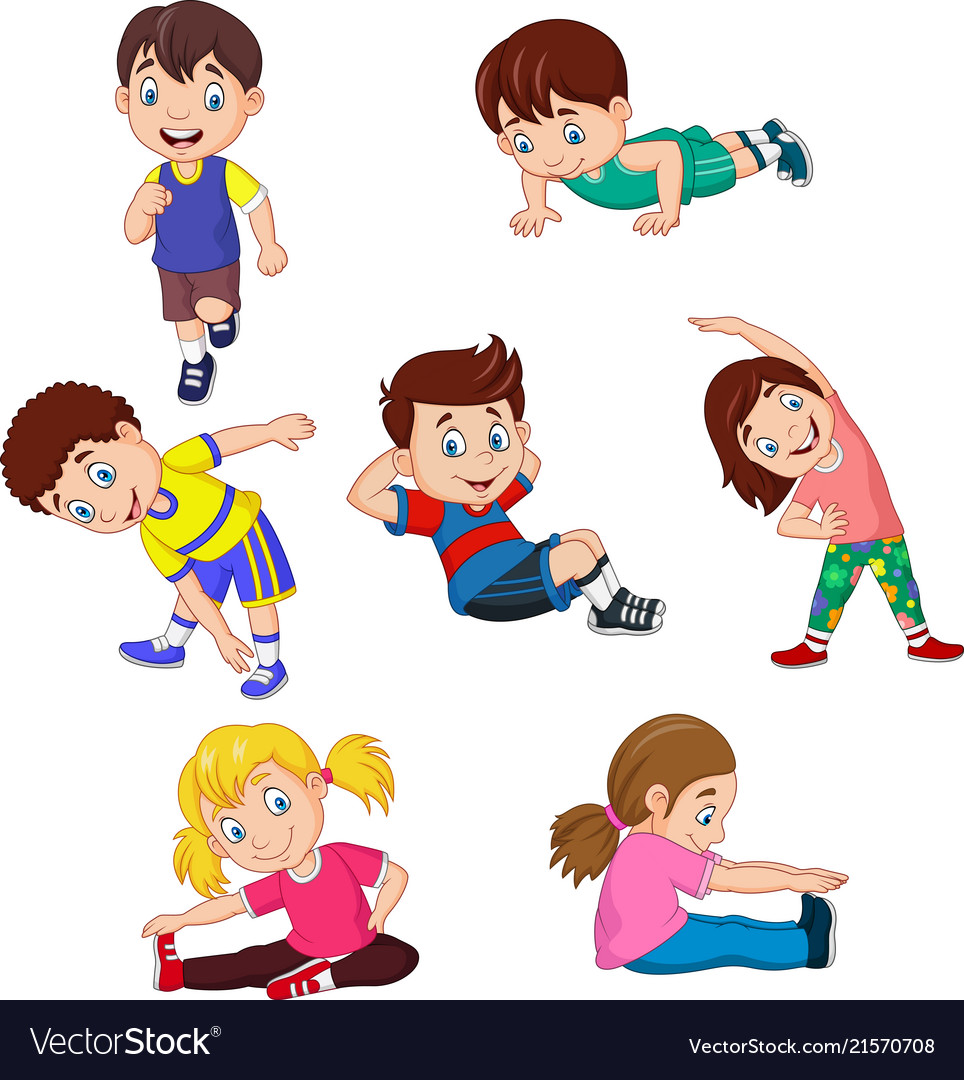 ПОЧЕТНО СЛОВО МОГ ИМЕНА
ПОТРЕБАН ПРИБОР:
ЛИСТ ПАПИРА
САЛВЕТЕ
ЉЕПИЛО
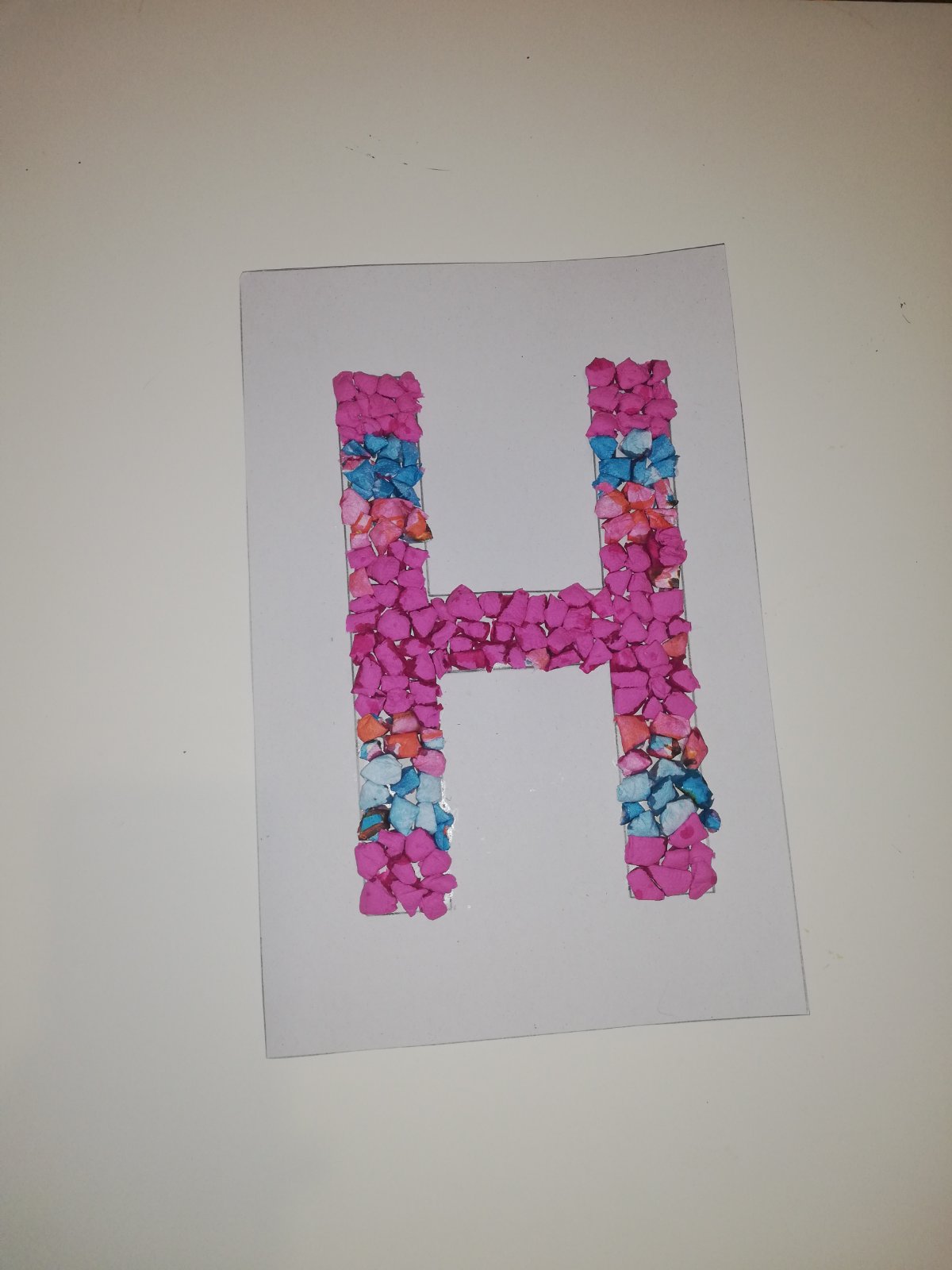 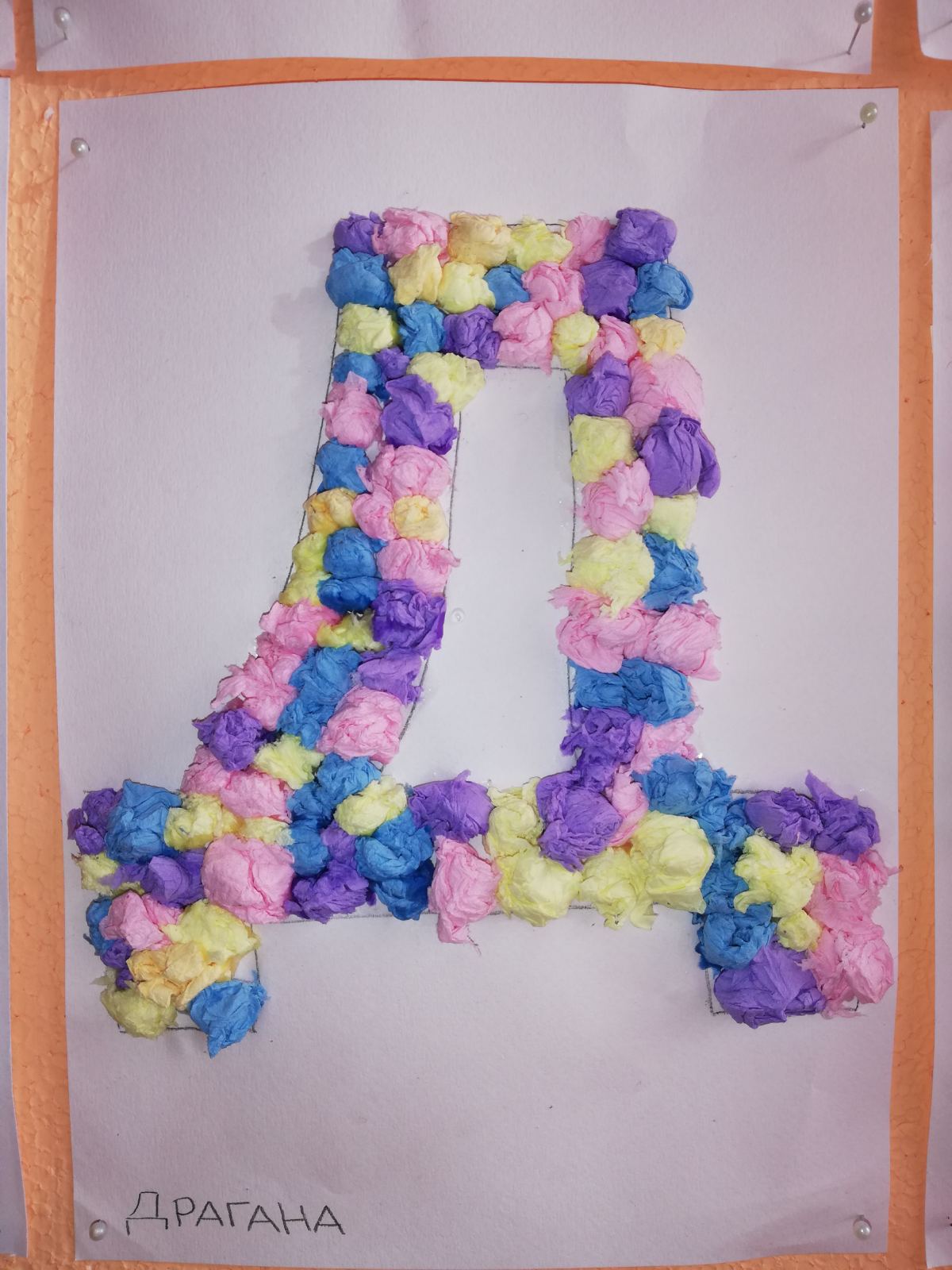 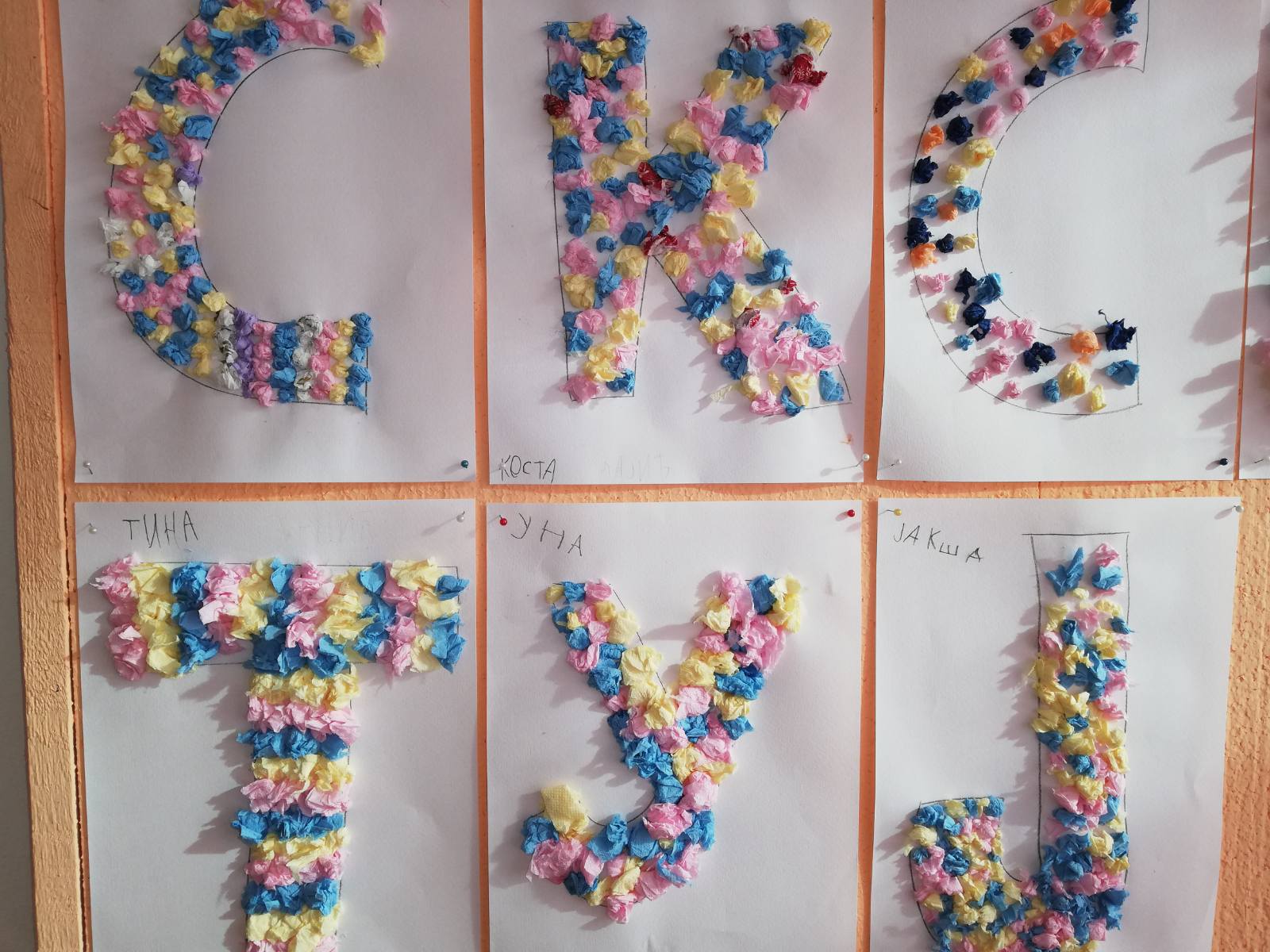 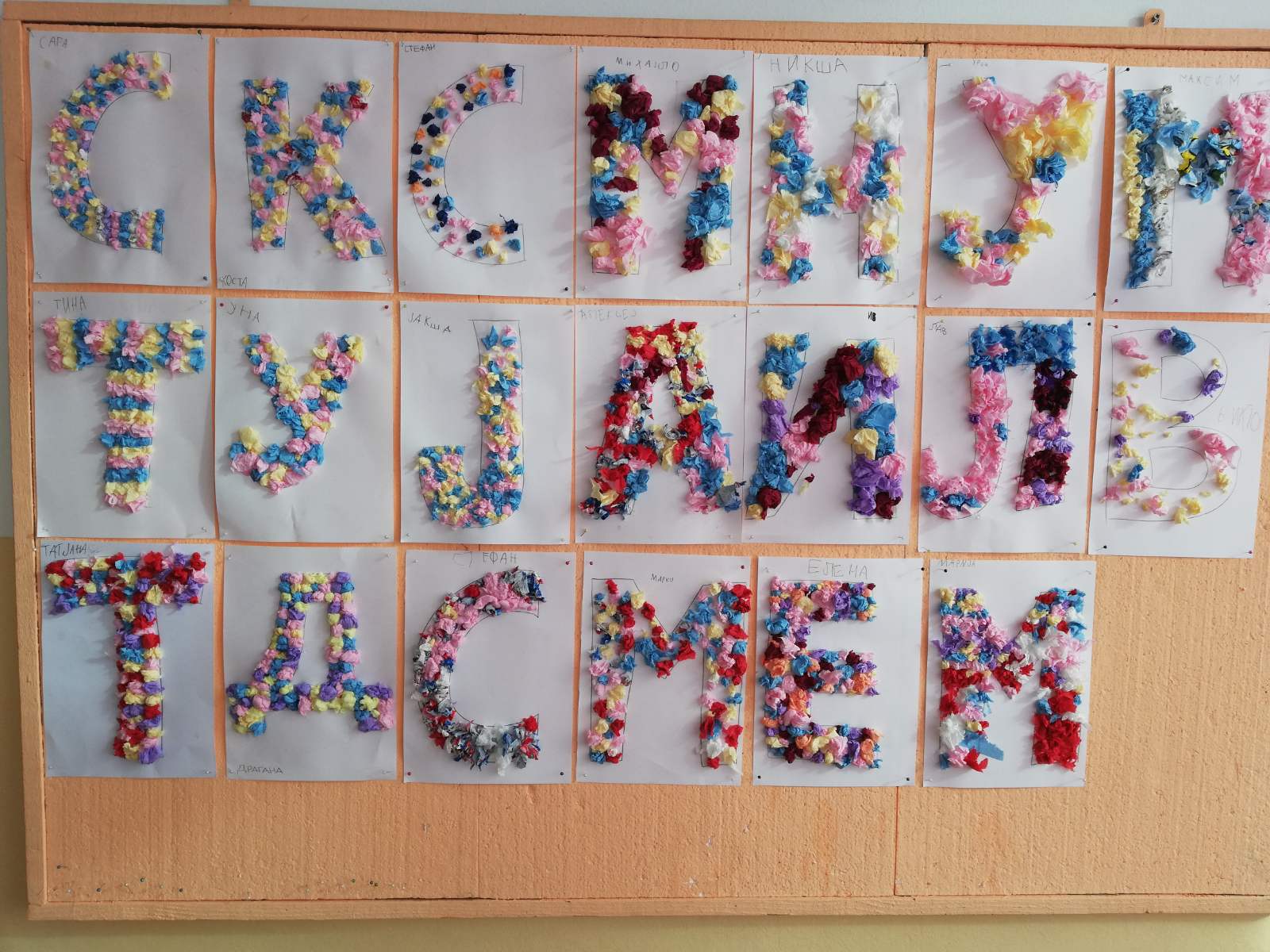 ИГРА: ЧОВЈЕЧЕ НЕ ЉУТИ СЕ
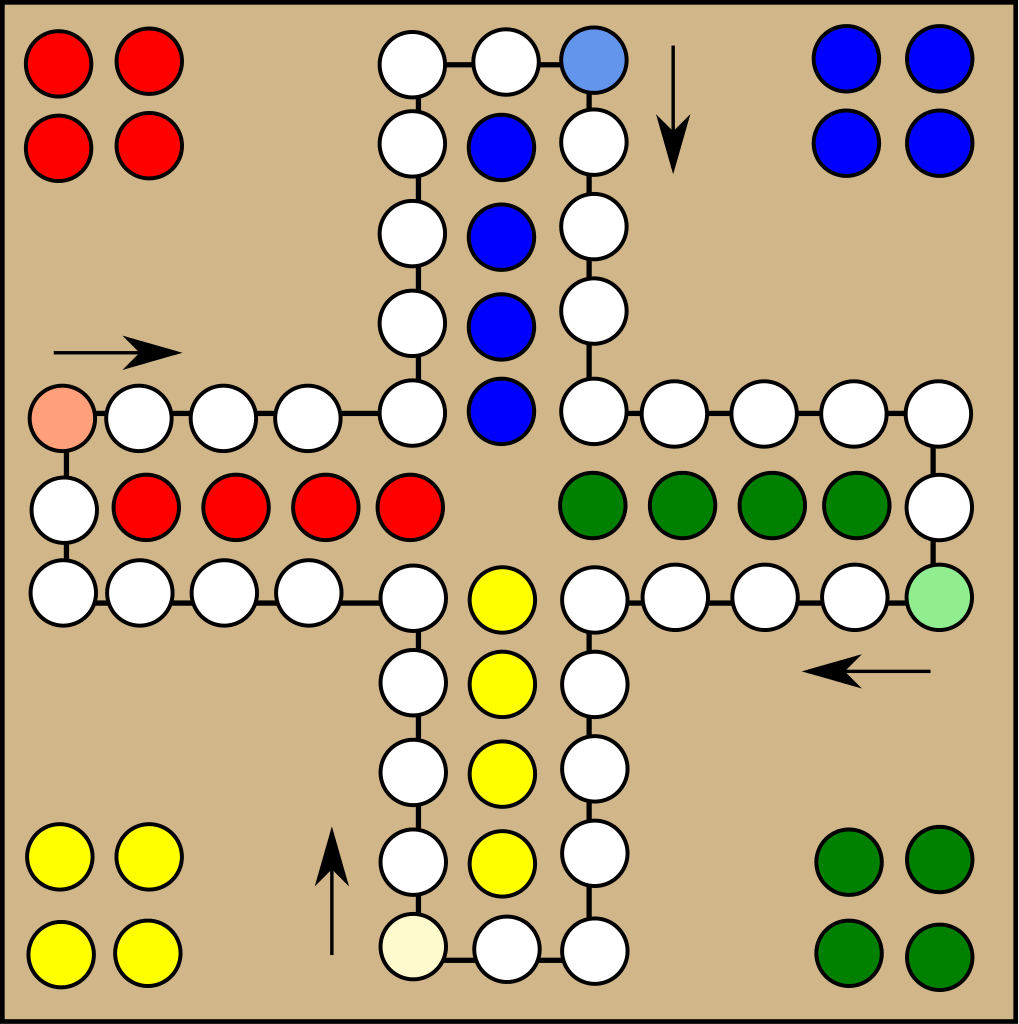 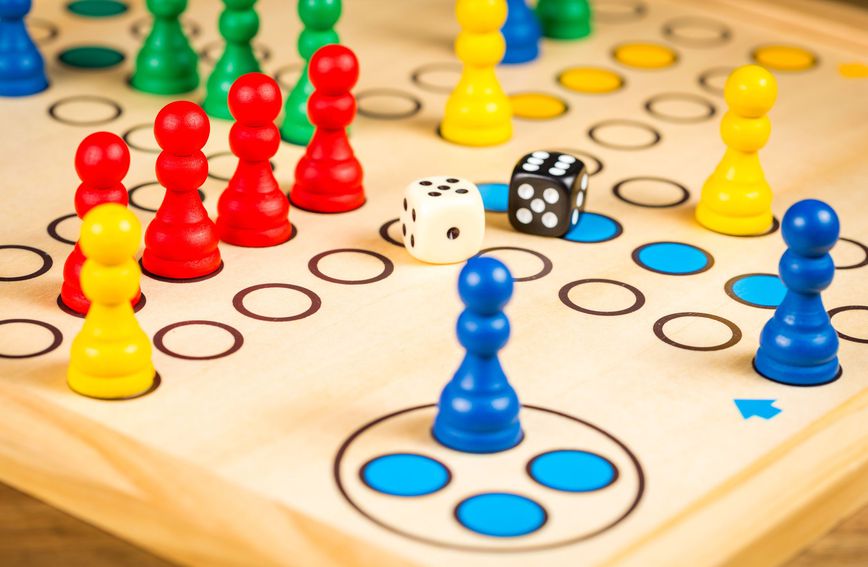